Figure 10. Study 3 stimuli. The predicted goodness levels from the holographic (W) and transformational (T) model are ...
Cereb Cortex, Volume 26, Issue 12, 1 December 2016, Pages 4416–4434, https://doi.org/10.1093/cercor/bhw255
The content of this slide may be subject to copyright: please see the slide notes for details.
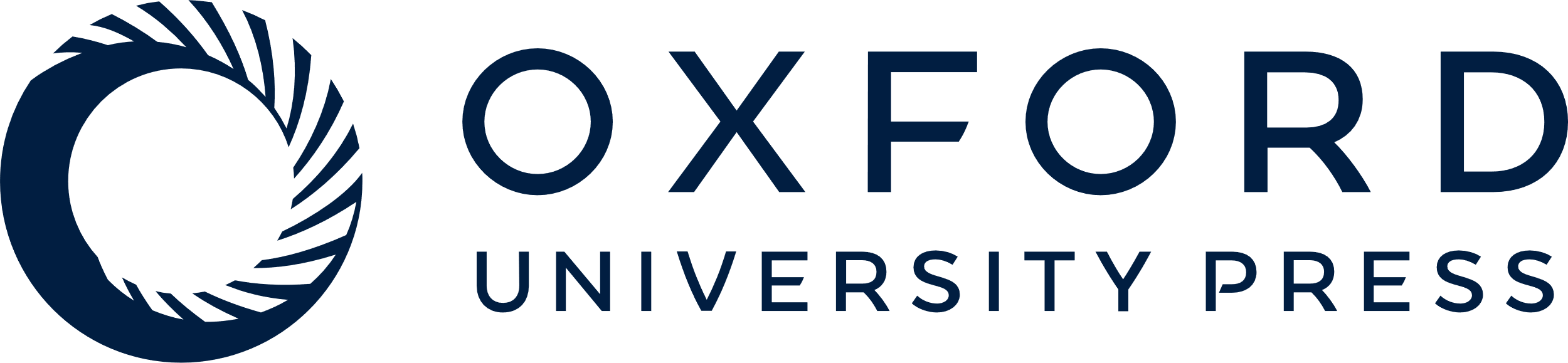 [Speaker Notes: Figure 10. Study 3 stimuli. The predicted goodness levels from the holographic (W) and transformational (T) model are indicated below the N-fold reflections. 


Unless provided in the caption above, the following copyright applies to the content of this slide: © The Author 2016. Published by Oxford University Press.This is an Open Access article distributed under the terms of the Creative Commons Attribution License (http://creativecommons.org/licenses/by/4.0/), which permits unrestricted reuse, distribution, and reproduction in any medium, provided the original work is properly cited.]